エリオット波動原理完全攻略セミナー
カリキュラム
参加者の習熟度によって内容は変更になる場合があります
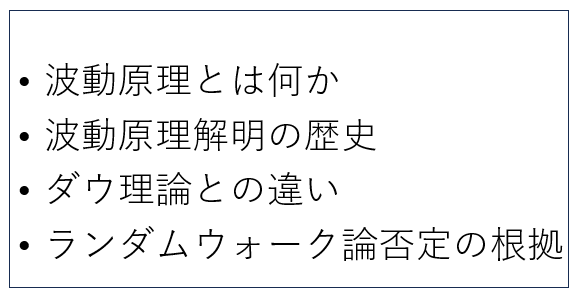 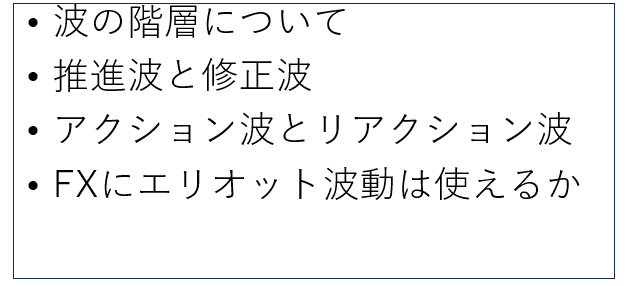 25年3月
25年1月
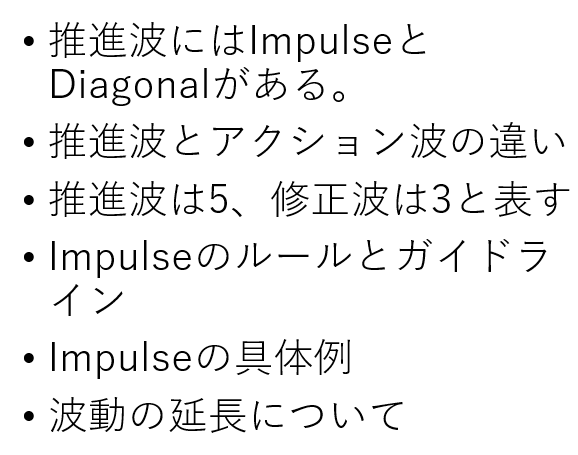 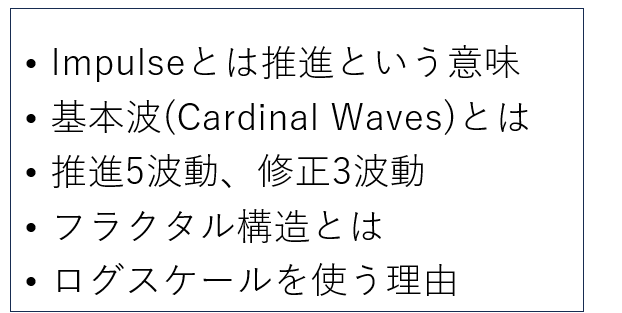 25年4月
25年2月
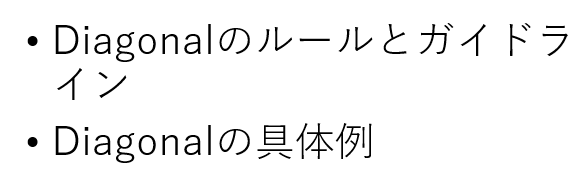 25年5月
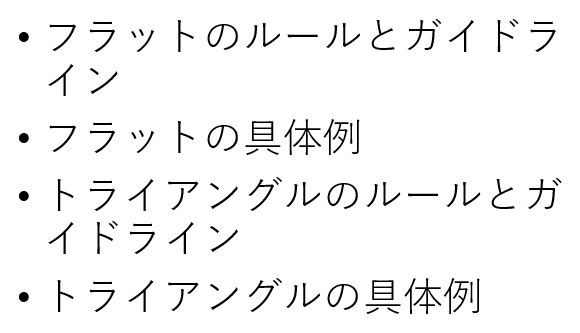 25年7月
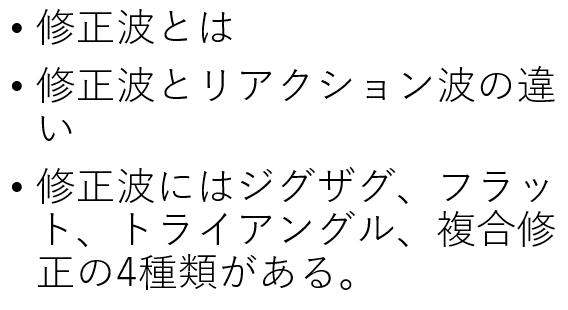 25年6月
25年8月
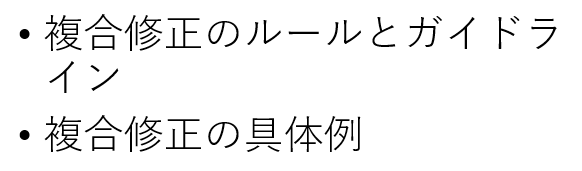 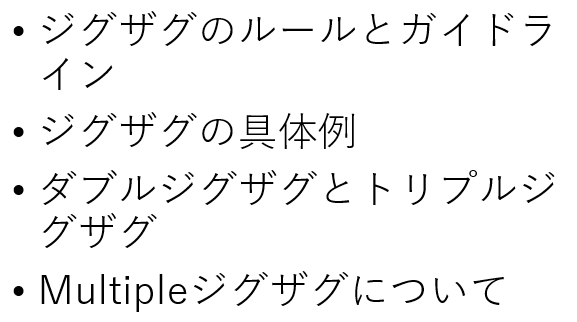 25年10月
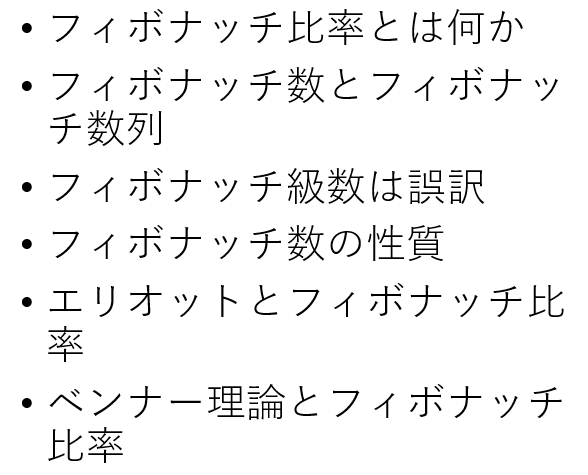 確認テスト
25年9月
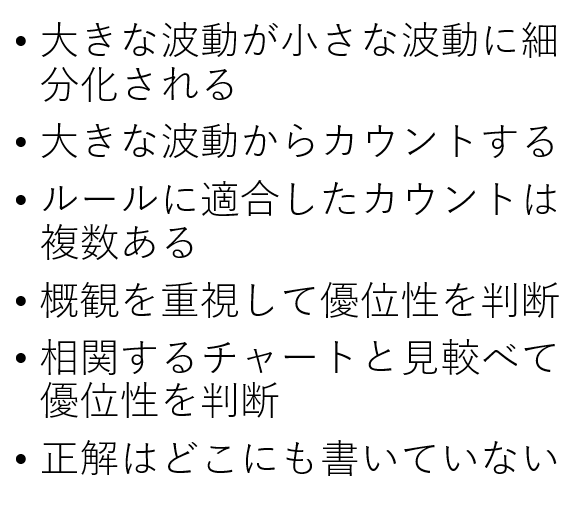 25年11月
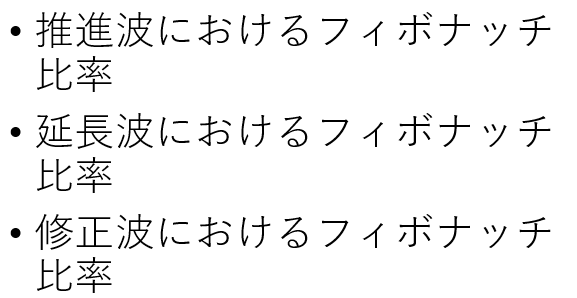 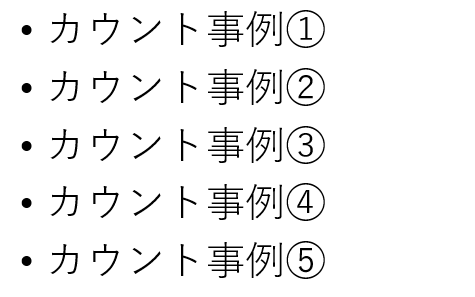 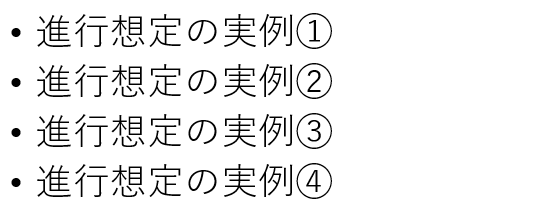 26年2月
25年12月
26年3月
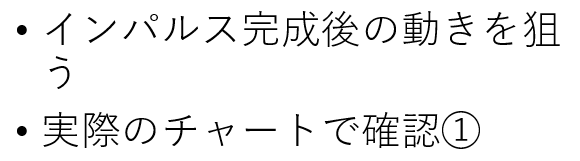 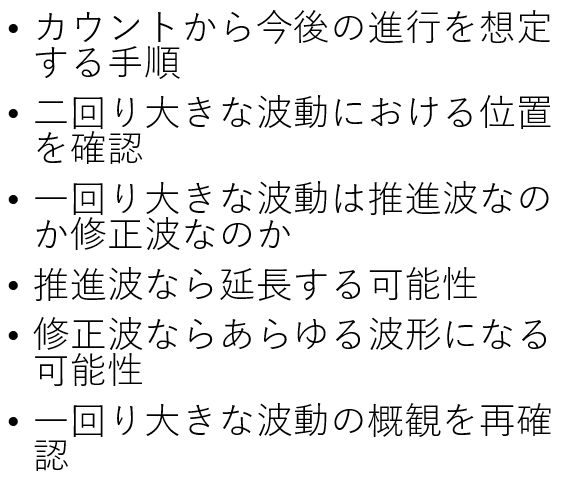 26年1月
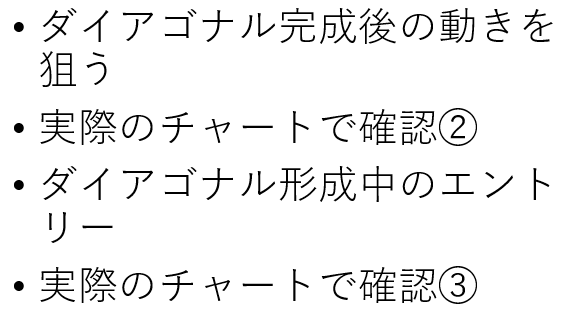 26年4月
26年5月
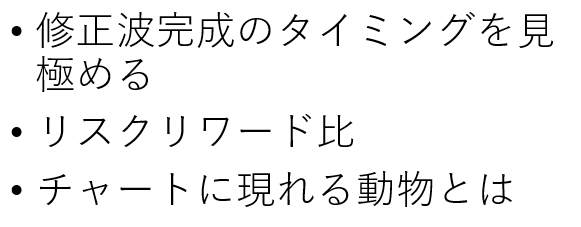 26年7月
卒業テスト
合格者には卒業証明記念品授与
26年8月
26年6月
補習
確認テスト